Activity 1.6 Provide recommendations for improvement of methodology for developing national classifications of programmes in higher education
Gintautas Jakštas
2019 04 23,Baku
Outline
Motives for change classification and structure and principles of preparation (LT case)

Classification comparison

Classification Mapping

Summary
2
Why did Lithuania change their classification?
Motives for change in Lithuania
Many study programs whose titles do not correspond to the degree awarded;
Possibilities of organizing interdisciplinary studies are not foreseen;
There was no mechanism for changing the classification of studies;
Many study fields and branches with no programs registered;
Part of the study programs are registered in study fields and branches that do not correspond to their content.
4
Principles for new classification
Compromise halfway between science classification and labor market needs;
The classification is not related to the cost of studies;
Interdisciplinarity;
Possibility to include new study fields;
Broad qualification degrees;
Comparability with foreign academic practice.
5
Structure of Lithuanian Classification
Old classification (2010y):
Study Areas (6)
study field groups (15)
study field (139)
study branches (568)
New classification (2017y):
Study field groups (16)
Study fields (106)
Why do we need different levels in classification?:
Statistics
International comparison
Administration purposes (financing, planning, etc.)
Mapping with other classifications
6
Comparison of Azerbaijan specialties classification with Lithuanian and ISCED
Comparison of AZ and LT classification
8
Comparison of AZ and ISCED classification
9
[Speaker Notes: Most countries adopt international classification (e.g. ISCED) and do not create their own.]
Why it is important to have old and new classification mapping?
Why it is important to have comparability between new and old classification?
In this case, new group ‘4’ was created with 2 new fields and System engineering was moved to group 4 from group 2
11
Why it is important to have comparability between new and old classification?
12
How to map Occupations with Qualifications?
Education and Labor Market mapping
In many cases, straight-forward mapping between study programs and occupations is not possible.
To which occupations philosophy, Math programs are training? 
Occupations are changing very fast. 
Even if the names are the same, changes list of competences 
 In most of the cases it is possible to map occupations with level of education.
Near future: mapping on a skills level.
14
Study program: Professional Bachelor Degree in Mathematics, Teacher of Mathematics, Information Technology and Programming.
After acquisition of the program students are able to:- show the inherent basic and specialized knowledge in natural sciences (mathematics or physics and computer science), education science, the teaching profession and critical approach to this knowledge where a part of the knowledge complies with the highest achievements of science or profession;- understanding of key concepts and regularities of the professional area;- carry out professional activities, define and describe information, problems and solutions analytically in science, education science and appropriate areas of the teaching profession,- to explain them and discuss argumentatively on them both to professionals and to non-specialists by using the theoretical foundations and skills;- to structure the studies individually, promote the further learning and professional development, show a scientific approach to problem solving,
15
Occupation: Mathematics teacher (some of the 46 skills and competences)
Essential skills and competences
adapt teaching to student's capabilities
apply intercultural teaching strategies
apply teaching strategies
assess students
Essential Knowledge
curriculum objectives
learning difficulties
mathematics
post-secondary school procedures
Optional skills and competences
arrange parent teacher conference
assist in the organisation of school events
assist students with equipment
Optional Knowledge
adolescent socialisation behaviour
disability types
16
European Classification of Skills/Competences, Qualifications and Occupations
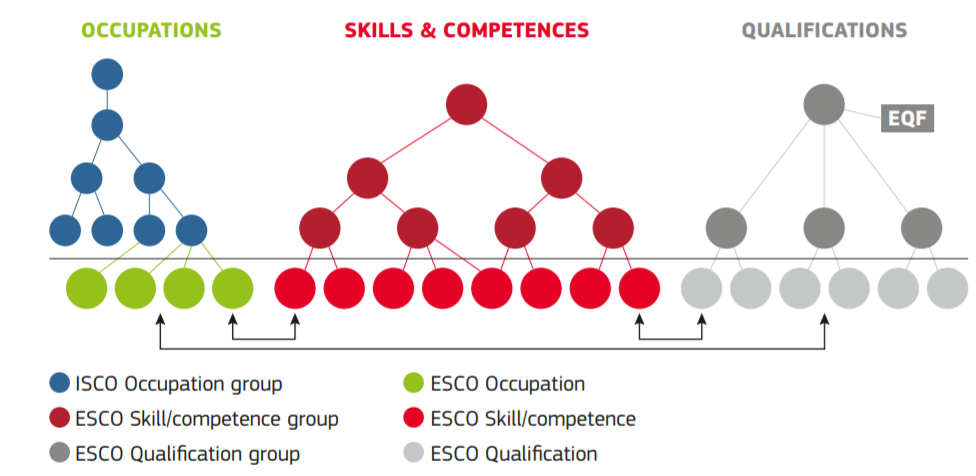 17
Example in excel
European Classification of Skills/Competences, Qualifications and Occupations
19
Key points
Comparability
Connection between old and new classification;
International comparability;
Comparability with R&D classification;
Comparability with classification of occupations;
The same (or very strong connection) classification for Master and Bachelor specialities
Wide specialities
Update conditions
20